Zagadkowa Warszawa 
Kochane Przedszkolaki!
Zapraszamy Was dzisiaj do zabawy w zgadywanie  
A ponieważ realizujemy projekt „Warszawa oczami przedszkolaka” zagadki te będą związane właśnie z Warszawą. 
Warszawa ma mnóstwo urokliwych miejsc i pięknych, charakterystycznych budowli. Przygotowałyśmy dla Was zagadki słowne i obrazkowe. Ciekawe jesteśmy, komu z Was uda się rozwiązać wszystkie zagadki?  
Życzymy Wam udanej zabawy 
Zagadka nr 1
Budowla ta znajduje się w samym centrum Warszawy. Jest to najwyższy budynek w Polsce. Na jego wieży tyka zegar, który wskazuje mieszkańcom Warszawy aktualny czas 
Pałac Kultury i Nauki
https://pl.wikipedia.org/wiki/Pa%C5%82ac_Kultury_i_Nauki#/media/Plik:PKiN_widziany_z_WFC.jpg
Czy wiecie, że…?
Pałac Kultury i Nauki ma 44 piętra (ciekawe, kto z Was potrafi do tylu policzyć )
Na szczycie Pałacu znajdują się 4 tarcze zegara, skierowane w 4 strony świata  Na wszystkich tarczach widnieje syrenka warszawska.  
W Pałacu mieszkają zwierzęta: w podziemiach koty, tuż pod iglicą uwiły swoje gniazdo sokoły wędrowne, zaś na 6 piętrze na dachu teatru znajduje się pasieka miejskich pszczół 
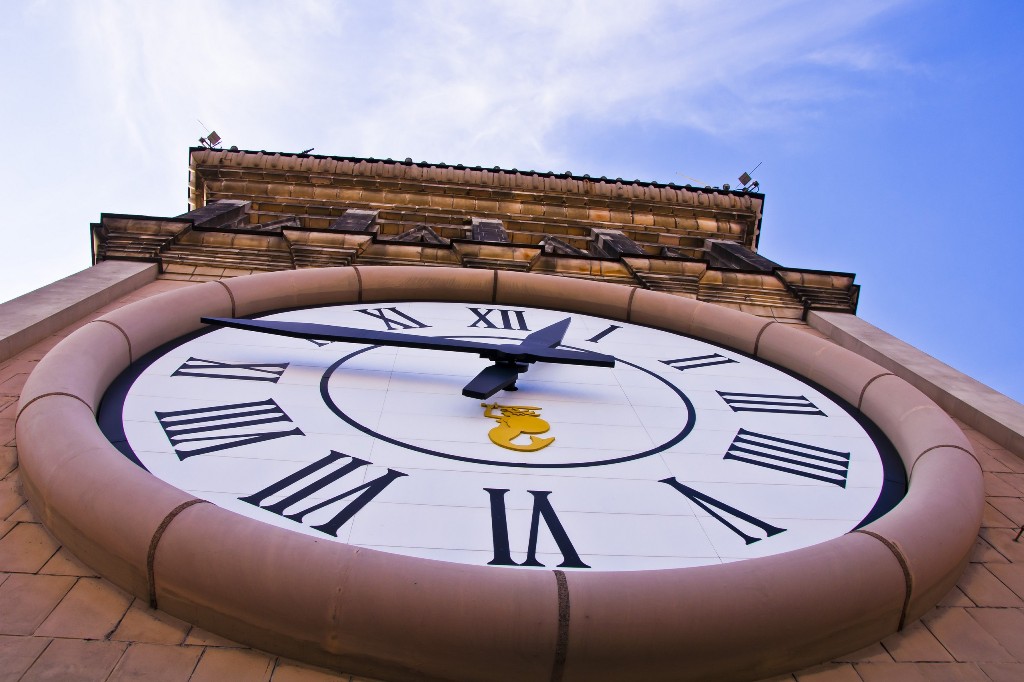 https://warsawtour.pl/wp-content/uploads/2018/08/Zegar-na-Pa%C5%82acu-Kultury-i-Nauki_fot.-Aleksandra-%C5%81ogusz_m.st_.-Warszawa.jpg
Zagadka nr 2
Odkrywajcie kolejne okienka i spróbujcie odgadnąć, co to za budynek  
Policzcie ile okienek musieliście odkryć, żeby rozwiązać tą zagadkę
Zamek Królewski
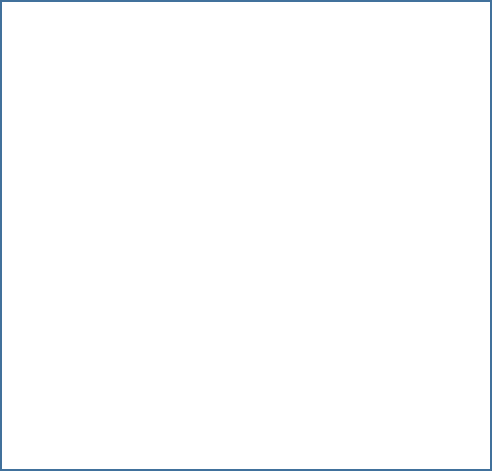 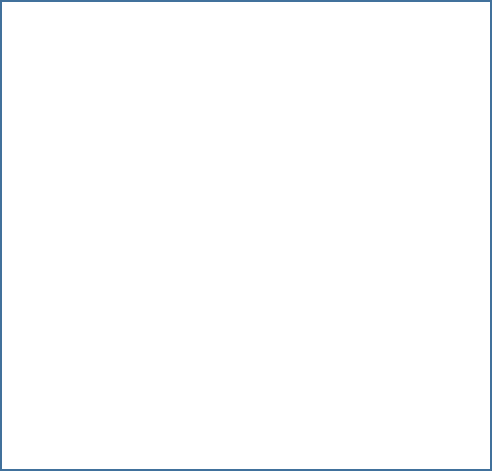 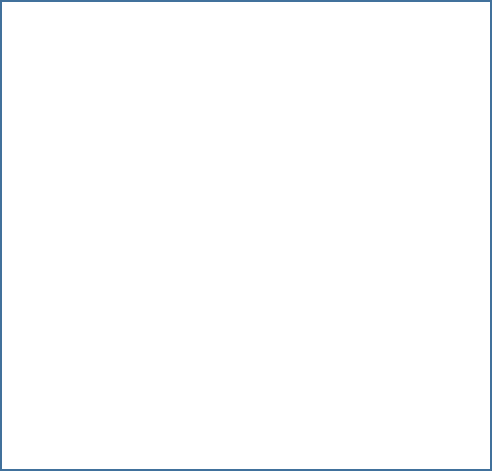 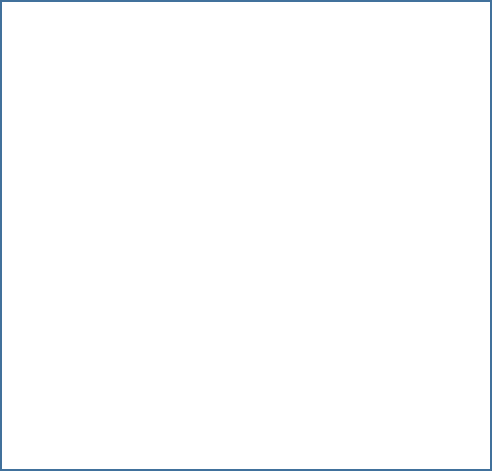 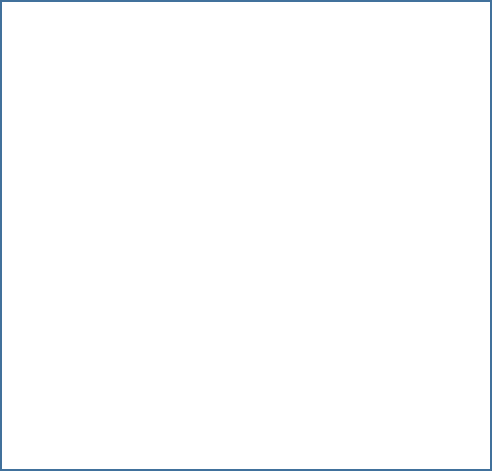 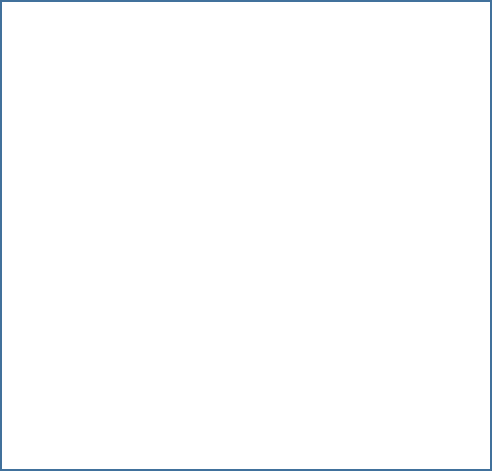 https://pl.wikipedia.org/wiki/Zamek_Kr%C3%B3lewski_w_Warszawie#/media/Plik:Warszawa-Zamek_Kr%C3%B3lewski.jpg
Czy wiecie, że…?
W czasie wojny zamek został całkowicie zniszczony, a następnie odbudowany. 
Każdego dnia o godzinie 11:15 z Wieży Zegarowej Zamku Królewskiego grany jest hejnał warszawski. To właśnie o tej godzinie podczas wojny wskazówki zegara w zniszczonym zamku zatrzymały się. 
Tutaj możecie wysłuchać hejnału warszawskiego: https://www.youtube.com/watch?v=0mTmUKEZmGQ
Zagadka nr 3
Wysoki pomnik jednego z królów Polski, znajdujący się tuż obok Zamku Królewskiego  
Podpowiemy Wam, że podziwialiśmy go podczas wycieczki „Tup, tup, tup po Warszawie”
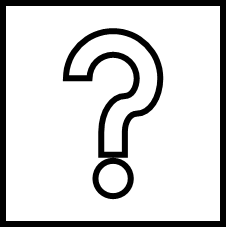 Kolumna Zygmunta III Wazy
https://pl.wikipedia.org/wiki/Kolumna_Zygmunta_III_Wazy#/media/Plik:POL_Warsaw_Zygmunt%60s_Column_2008_(1).JPG
Czy wiecie, że…?
Kolumna Zygmunta III Wazy jest najstarszym pomnikiem w Warszawie. 
Pomnik ten podobnie jak Zamek Królewski został zniszczony w czasie wojny, a następnie odbudowany. 
Figura króla znajduje się na kolumnie, która ma aż 22 metry długości. Żebyście mogli wyobrazić sobie jak długa jest ta kolumna spróbujcie teraz zrobić 22 długie kroki  Liczcie głośno każdy krok! Możecie też poprosić o pomoc rodziców albo starsze rodzeństwo.
Zagadka nr 4
Znów zapraszamy Was do zabawy w odkrywanie okienek  Ciekawe jesteśmy czy uda Wam się rozpoznać ten budynek. Podpowiadamy, że znajduje się on w ogrodach, do których często wybieramy się na spacery 
Pałac na Wyspie w Łazienkach Królewskich
https://pl.wikipedia.org/wiki/Pa%C5%82ac_Na_Wyspie#/media/Plik:Palac_Lazienki,Warszawa,Polska,UE._-_panoramio_(34).jpg
Czy wiecie, że…?
Pałac na Wyspie został zbudowany dla króla Stanisława Augusta Poniatowskiego. Król przebywał w Pałacu w okresie lata. 
Król kochał sztukę i zapraszał artystów (malarzy, muzyków, pisarzy) co czwartek na obiad  Artyści w podziękowaniu przynosili królowi swoje dzieła sztuki. 
A czy wiecie, jaki jest dzisiaj dzień tygodnia…? Tak, czwartek. Wy też będziecie mogli stworzyć dzisiaj małe dzieło sztuki 
Zagadka nr 5
Budynek, w którym mieszka Prezydent Polski  Podpowiadamy, że Mrówki miały okazję być w tym budynku 
Pałac Prezydencki
https://pl.wikipedia.org/wiki/Pa%C5%82ac_Prezydencki_w_Warszawie#/media/Plik:Warszawa_Pa%C5%82ac_Prezydencki_2011.jpg
Czy wiecie, że…?
Pałac Prezydencki jest największym pałacem w Warszawie. 
Wjazdu do Pałacu pilnują 4 kamienne lwy  Jak myślicie, dlaczego akurat lwy? Może dlatego, że są uznawane za królów wszystkich zwierząt? 
Zachęcamy Was do wirtualnych odwiedzin w Pałacu Prezydenckim  W ten sposób możecie zobaczyć jak wyglądają poszczególne pomieszczenia w Pałacu i ogród  https://www.ai360.pl/panoramy/787,rezydencje-prezydenta-rp-pa%C5%82ac-prezydencki
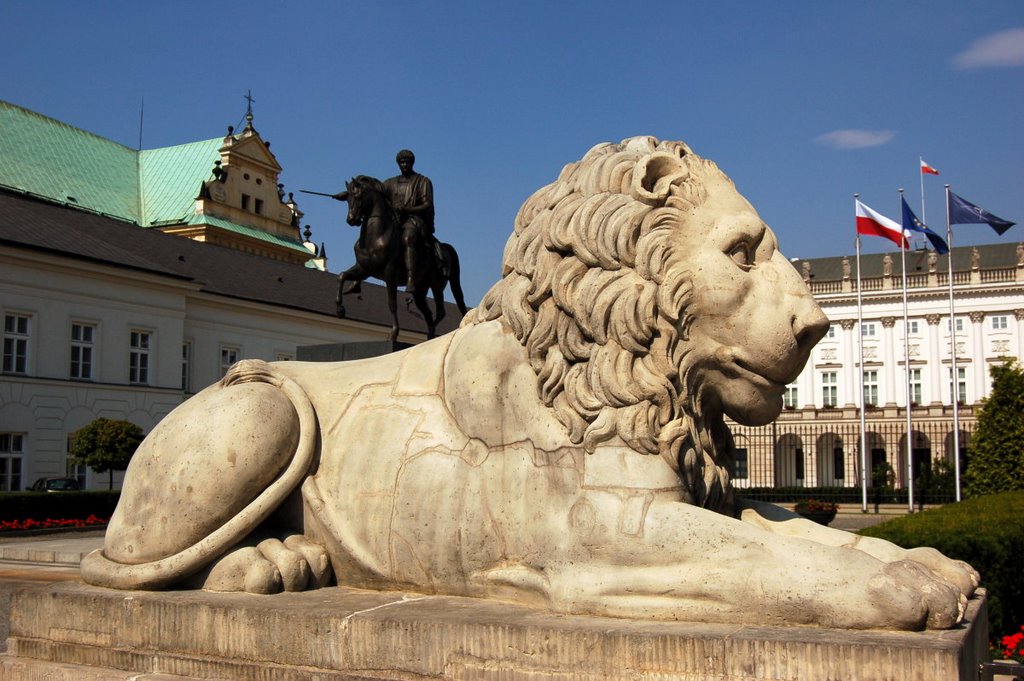 https://mapio.net/images-p/12137146.jpg
Zagadka nr 6
Czas na kolejną zabawę w odkrywanie  Tym razem coś dla wszystkich fanów sportu  Czy są tu takie Przedszkolaki?
Stadion Narodowy
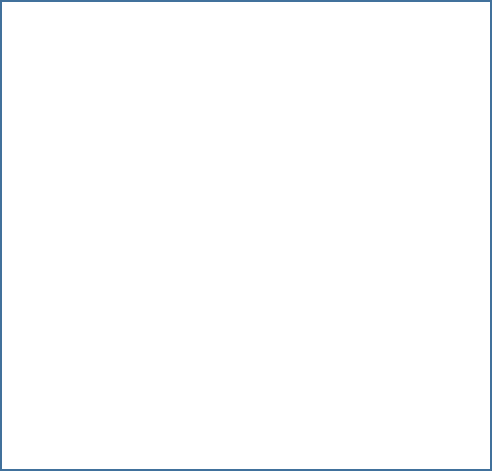 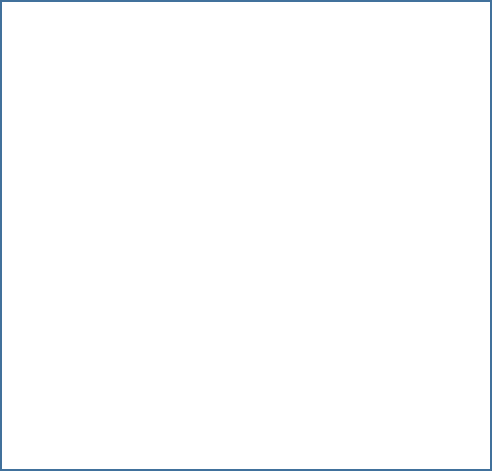 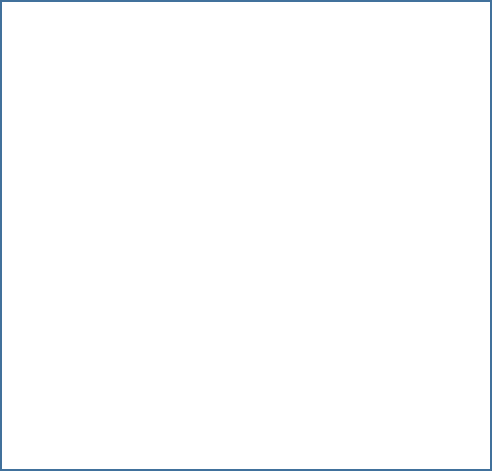 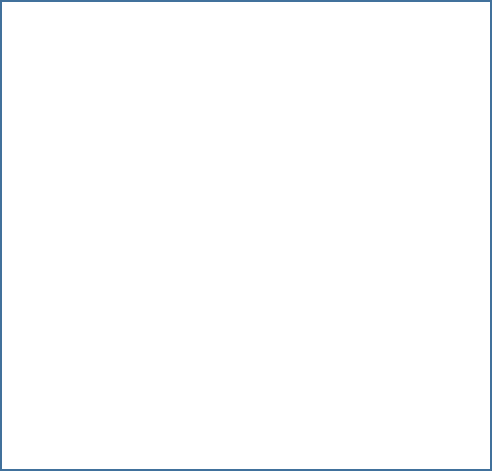 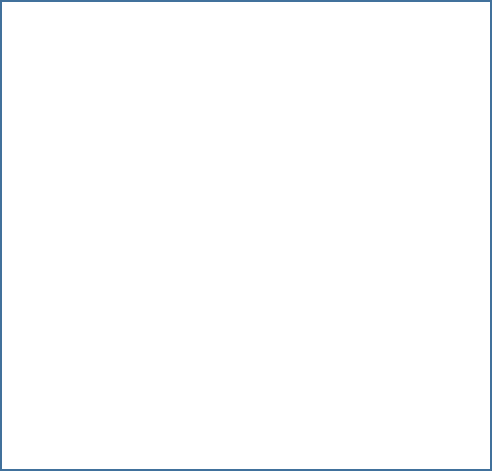 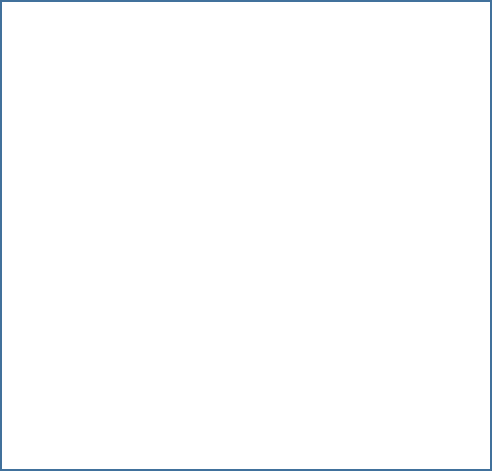 https://pl.wikipedia.org/wiki/Stadion_Narodowy_w_Warszawie#/media/Plik:Stadion_Narodowy_w_Warszawie_20120422.jpg
Czy wiecie, że…?
Stadion Narodowy jest największym stadionem w Polsce.
Na stadionie odbywają się nie tylko mecze piłki nożnej, ale też inne wydarzenia np. koncerty muzyczne, targi książki, pikniki naukowe.
W zimie na Stadionie Narodowym pojawia się lodowisko 
Zagadka nr 7
Kolejny budynek powinien skojarzyć Wam się z okresem zimowym, kiedy to jego ogród zamienia się w prawdziwy „Królewski Ogród Światła”, a na ścianach tego budynku wyświetlana jest bajka 
Pałac w Wilanowie
https://pl.wikipedia.org/wiki/Pa%C5%82ac_w_Wilanowie#/media/Plik:Warszawa_-_Wilan%C3%B3w_Palace.jpg
Czy wiecie, że…?
Pałac w Wilanowie był kiedyś domem króla Jana III Sobieskiego i Marii Kazimiery nazywanej Marysieńką  
Obecnie we wnętrzach Pałacu znajduje się muzeum. 
Na jednej ze ścian Pałacu widnieje zegar słoneczny. Wskazówką rzucającą cień na tarczę zegara jest pióro trzymane w dłoni (jak będziecie kiedyś z wizytą w Pałacu koniecznie poszukajcie tego zegara ).
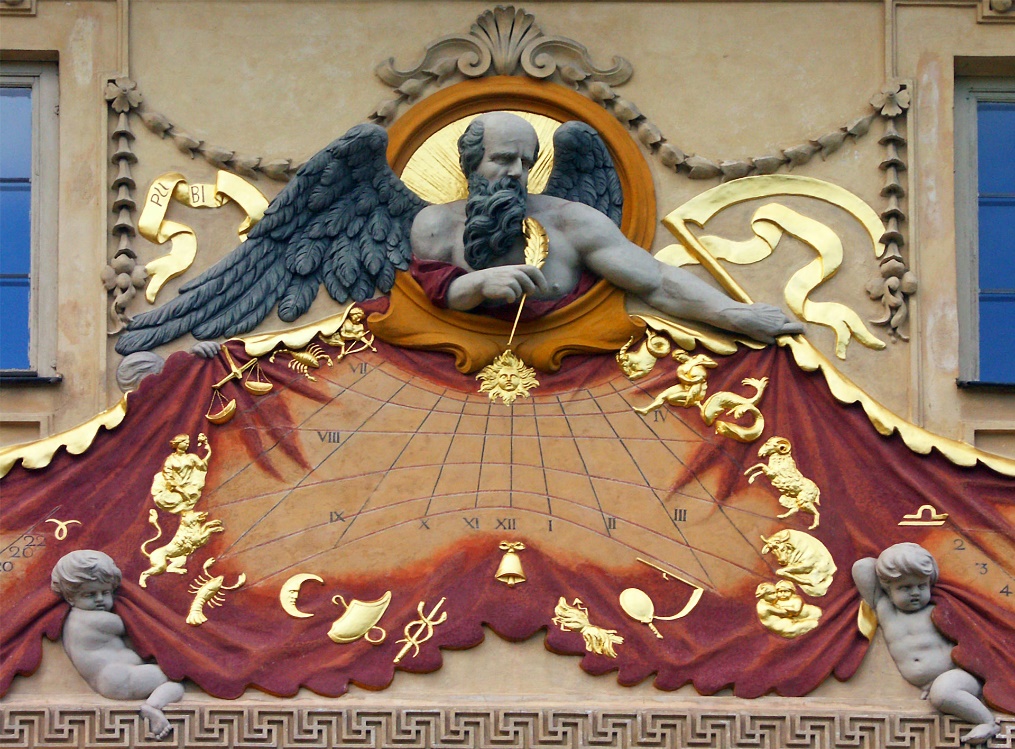 https://upload.wikimedia.org/wikipedia/commons/c/c4/Cadran_solaire_Wilan%C3%B3w_01_AB.jpg
Zagadka nr 8
Na koniec budynek, który z pewnością rozpozna każdy z Was  Myślimy, że dla naszych Przedszkolaków to jeden z ważniejszych budynków! Odkrywajcie kolejne okienka i zgadujcie, co to może być 
Przedszkole Nr 59
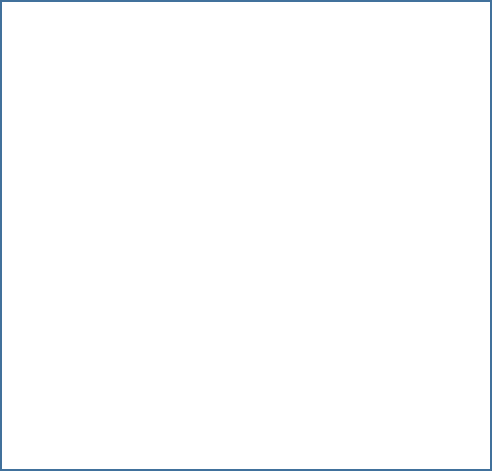 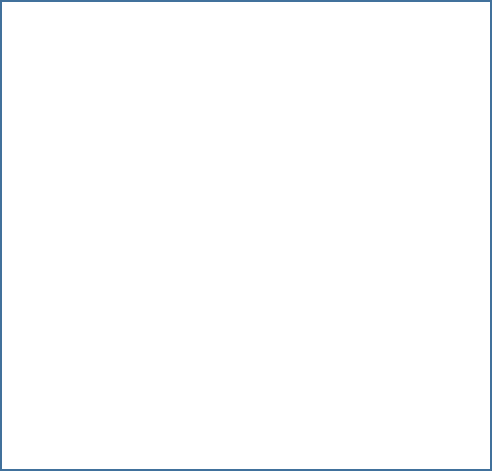 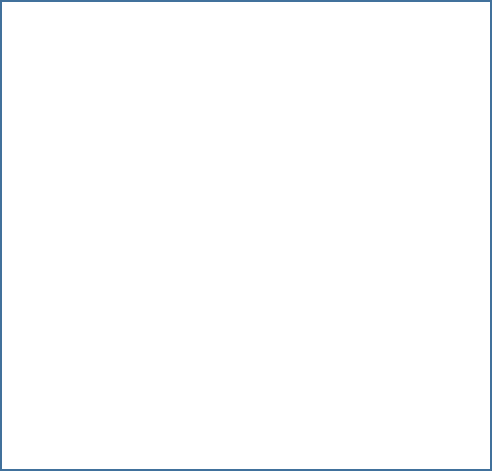 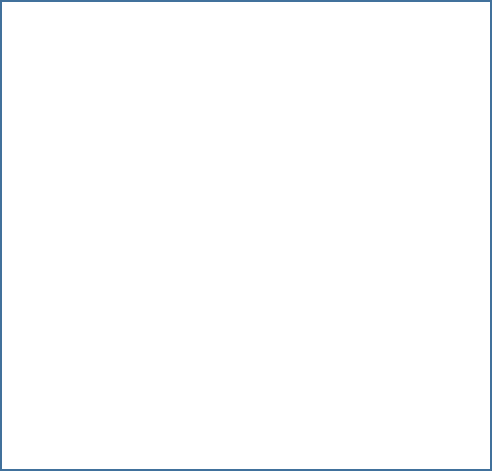 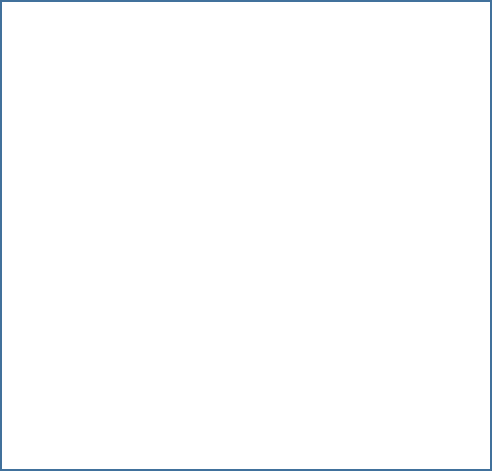 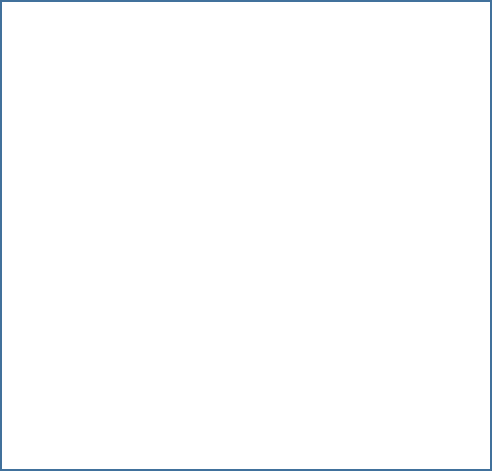 Czy wiecie, że…?
W naszym ogrodzie zrobiło się bardzo kolorowo, a wszystko za sprawą pięknie kwitnących kwiatów 
Wszystkie przedszkolne zabawki, książki, kredki, gry, układanki czekają na Wasz powrót!
Czekają też na Was stęsknione zwierzątka: żółwik i patyczaki 
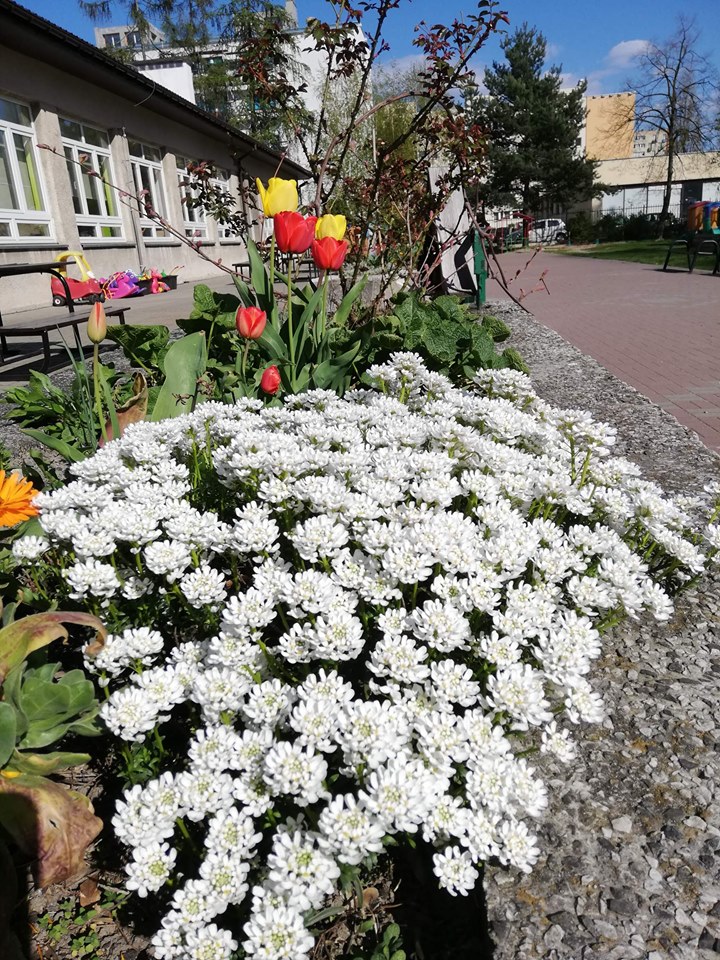 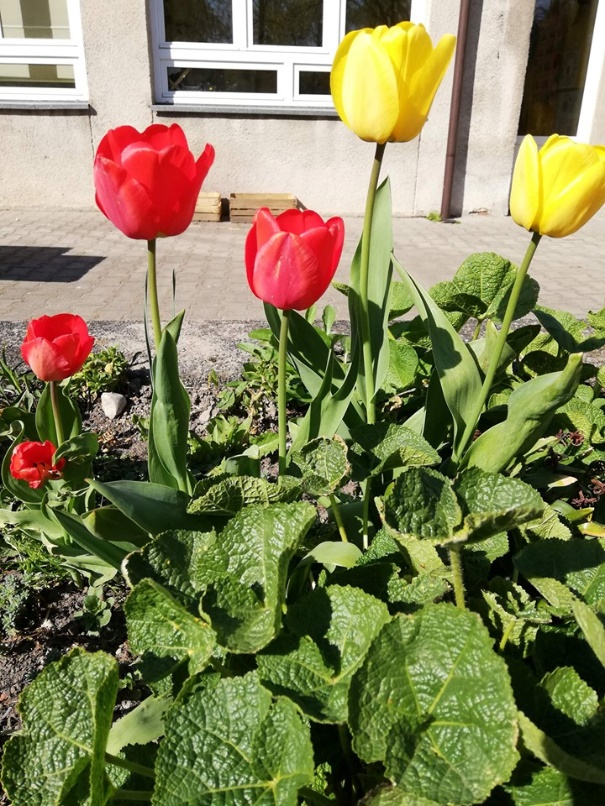 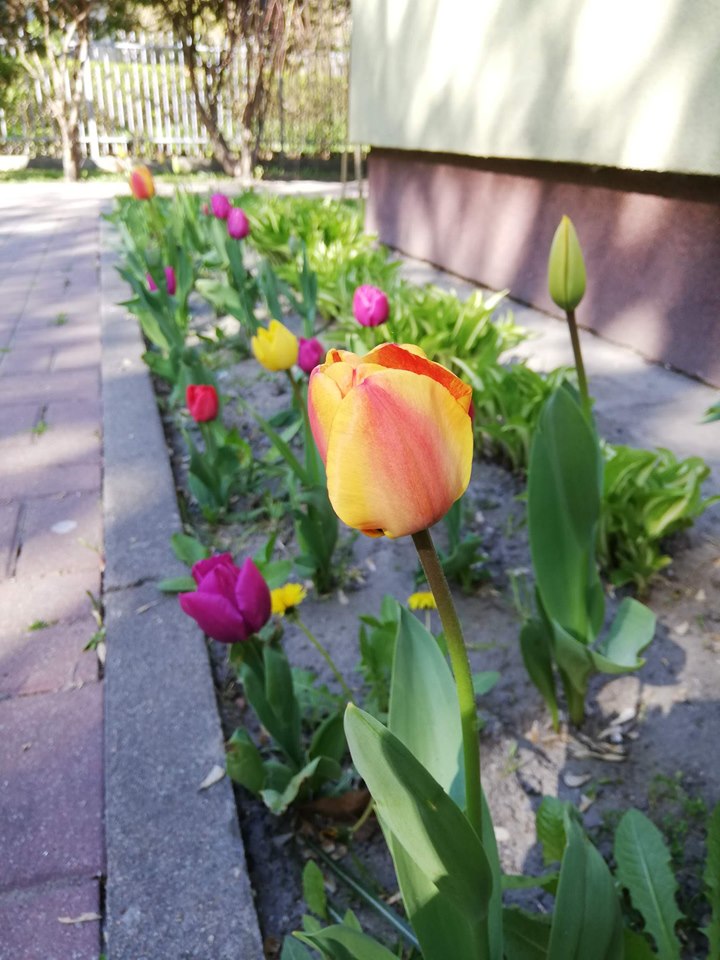 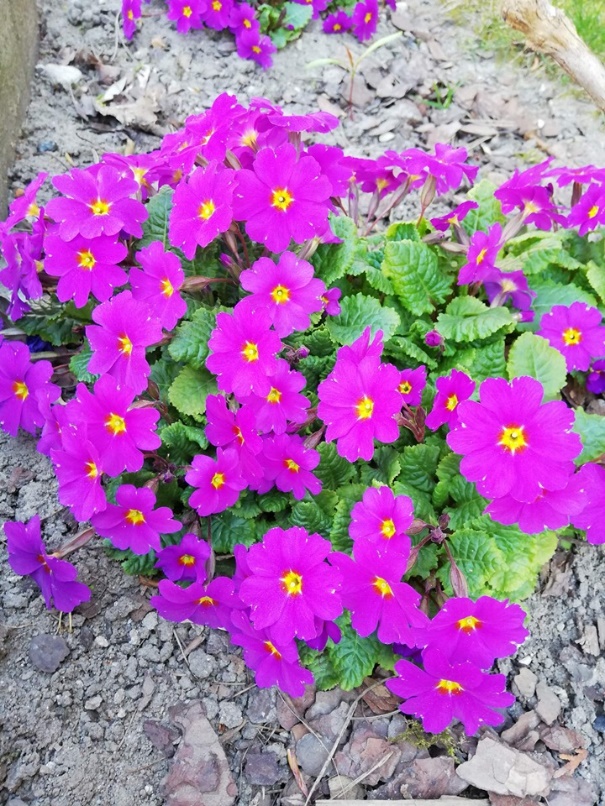